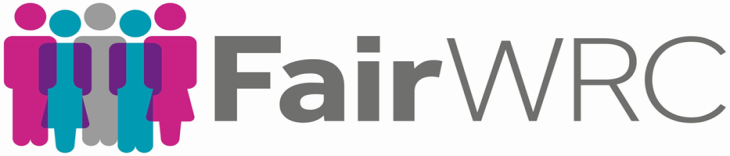 European Work and Employment Research Centre
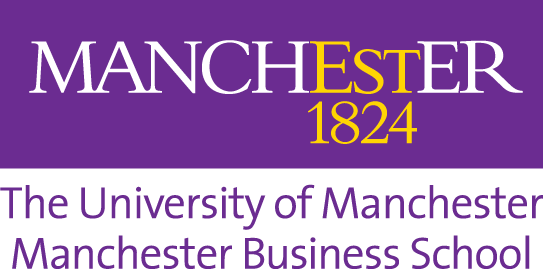 The Changing Nature of Work and Employment
Jill Rubery
Manchester Business School
The Four Fs of Employment Change
50 years ago- beginnings of feminisation
Feminisation
Share of women working 1964 to 2013 51% to 67%
End to marriage bars (1962 in Midland Bank) 
Labour market participation – from M shaped to inverted U shaped.
From twilight shifts to regular part-time to flexible part-time.
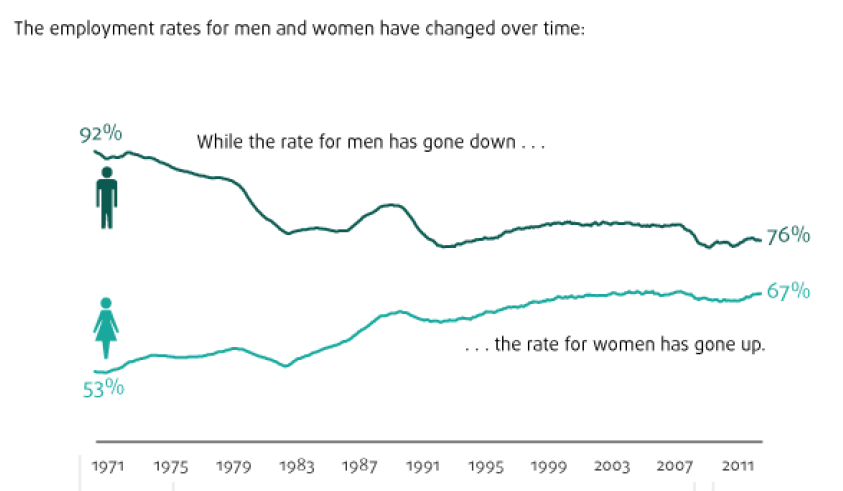 Feminisation: the impact on work and employment
Facilitated the growth of services public and private
From ‘undereducated’ to  more educated than men- present in wider range of higher level jobs
But these restructured into  ‘mommy tracks’ and fast tracks - reducing the gain/reconstructing segregation 
Service/ part-time jobs increasingly segregated- part of fragmentation
Feminisation and flexible working time -inextricably linked but used to legitimate employer-oriented flexibility
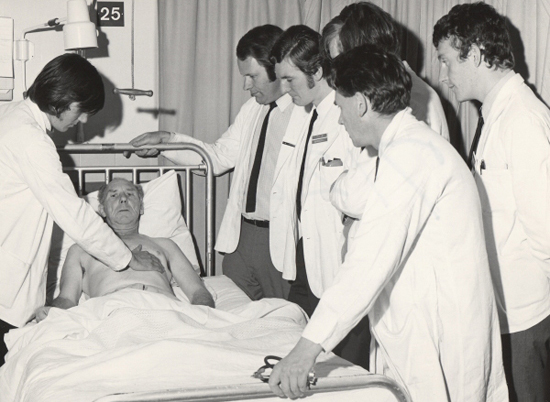 50 years ago flexibilisation not yet on agenda
Flexibilisation: impact on work and employment
1) Flexible jobs and flexible working time 
From steady job to no long term
‘"No long term" is a principle which corrodes trust, loyalty, and mutual commitment’ (Sennett 1998).
From overtime to flexible time- 9-5 to 24/7
From guaranteed hours to ‘however long it takes’ on the one hand and to zero hours on the other hand
From workplace to anyplace ( only need mobile reception) 
From regular work to work life balance?
2)Flexible careers?
From institutionalised to employee-led flexible or boundary less careers?
From ‘deferred’ to immediate reward
From upward mobility to cycling between low paid and insecure jobs 
and back to organisational structures - still important for careers
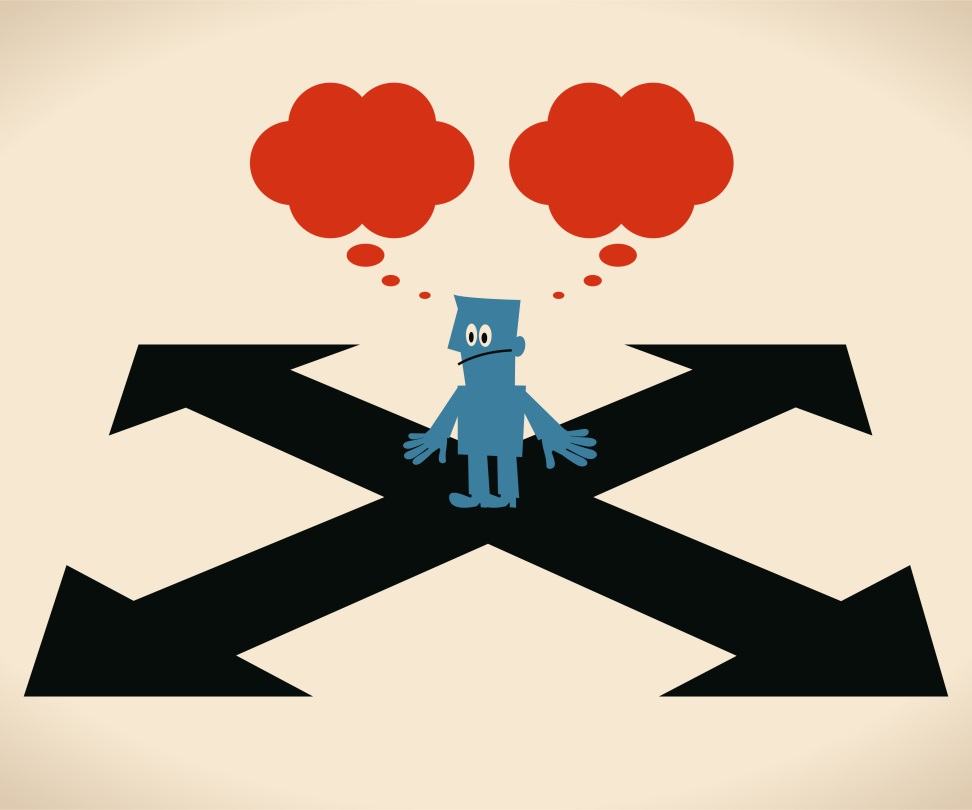 From integration to fragmentation
Traditional employing organisation
Single employer-employee  relationship– basis for control and employee voice
Strong firm boundaries
Management
Graded pay structure
←       →
←               →
←                       →
Sector agreement influences  pay rates
←   Fair comparison  →
Networked employing organisation(s) and fragmented employment relationships
client
client
Overseas contractor
Manage
      ment
Joint
Venture

Seconded 
employees
Sub 
contractor
Individualised
pay
Agency
Non standard contract staff
Fragmentation: impact on work and employment
From the integrated to the flexible  firm
From all in the core -to core/periphery -to constant ‘internal versus  external’ cost comparison
From responsible employers to invisible employers
From public services provided by public sector to ‘any qualified provider’ 
From transactional to relational contracting or to relational and transactional combined? 
From national boundaries to international working 
From collective identity to individualised  identity/ from single employer-based psychological contract to multi-employers/multi-identities.
Financialisation: a tale of two industries
Banking industry
Car industry
1960s/70s-  highly protected employment- no poaching 
1970s/80s – expansion to building societies/ feminisation of employment
1990s- emergence of i)local call centres ‘an assembly line in the head’- 2) offshored call centres ‘India calling to the far away towns’ (Taylor)
Big bang, deregulation and development of financial markets
2000s- boom then bust 
Post crash decline of call centres- move to internet banking plus reconstruction of financial markets
1960s- 1970s- Affluent Worker study/new middle class/  site of industrial action
1980s- 1990s-deindustrialisation/ closure and foreign takeovers of British car industry
2000s
‘These days, GM looks a lot more like a financial institution that happens to sell cars and trucks than a successful auto maker.’   (Business Week August 2003) 
(>$800m from finance including mortgages, $83m car manufacturing)

Post crash GM bankruptcy largely due to finance arm
Impact on work and employment: from producing to servicing to financial value
From standardised mass production to flexible specialisation – or ‘lean and mean’ 
From manufacturing to services- retail dominating manufacturing  ( but not new for consumer industries in UK) 
From skill in production to skill in service delivery- managing emotions/ limiting complaints 
From value in production to value in knowledge and information society
From producers of use value to producers of financial value
From mutual dependency in production  to disposable labour and disconnected capitalism – in pursuit of financial value
Forces shaping change
Political
Global
Deregulation
Decollectivisation of employment 
Depoliticisation of employment
Tertiarisation
Transformational technology
Transnationalisation
We economists do a linguistic disservice when we call a relationship-free, frictionless outcome “perfectly competitive.” The Luddites had it right when they complained that there is nothing perfect about that outcome at all. Frictions are our friends. Frictions give us the peace of mind that we will still have our jobs when we wake up tomorrow. Frictions reduce the chances that one party will try to “hold-up” the other, absconding with the lion’s share of the mutual benefits. Frictions thus give us the confidence to make the relationship- specific investments from which great returns can flow.  E. Leamer on Freidman’s  ‘Why the world is flat’
50 years of progress? Outcomes and future prospects
The Positive
The Negative
More in employment/ more access for women 
More with education
Higher real wages- until recently 
More demanding /interesting work for some 
Improved health and safety
 Lower physical stress levels
More insecurity
Less transparent/more ambiguous employment relationships
More fragmented careers
Less chance of upward mobility 
More polarisation/ higher inequality/ decline in wage share and in real wages for middle  and lower 
Weakened mutual dependency due to financialisation 
No long term/weakened identity/corrosion of character